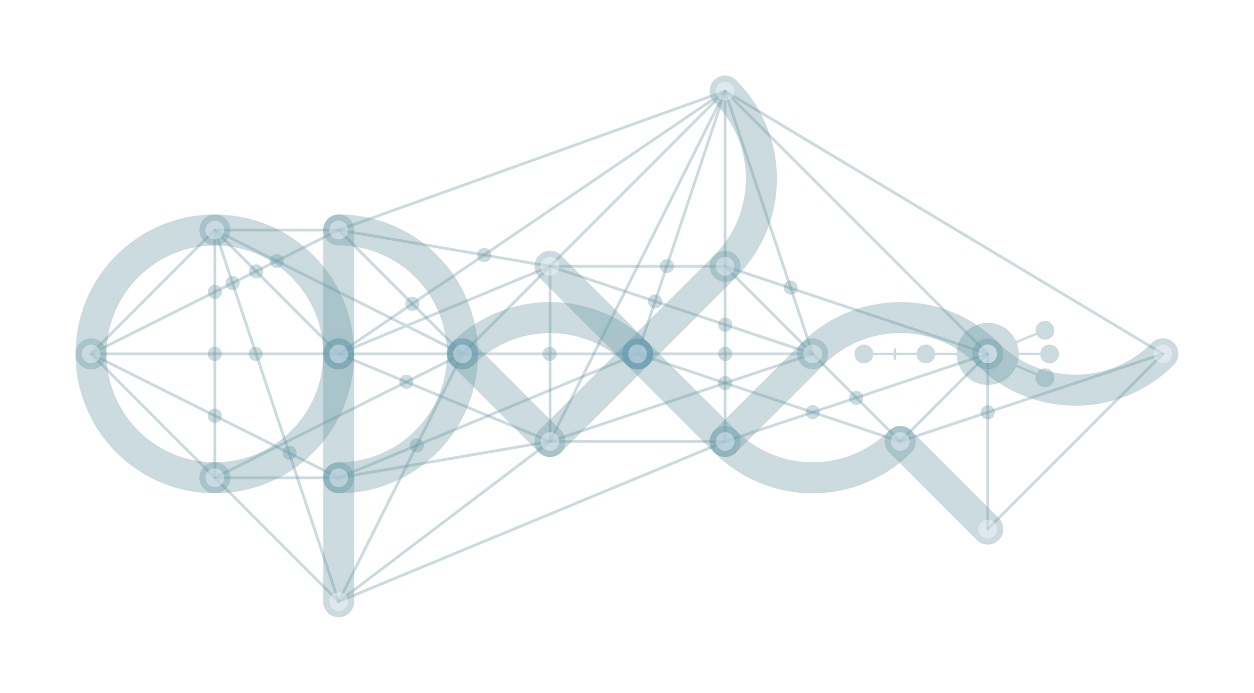 Realizace projektů zjednodušeného vykazování
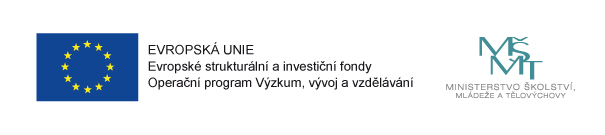 Program semináře
Monitorování projektů 
Finanční řízení
Publicita, archivace
Sankce 
Změny projektů 
Zpráva o realizaci a Žádost o platbu
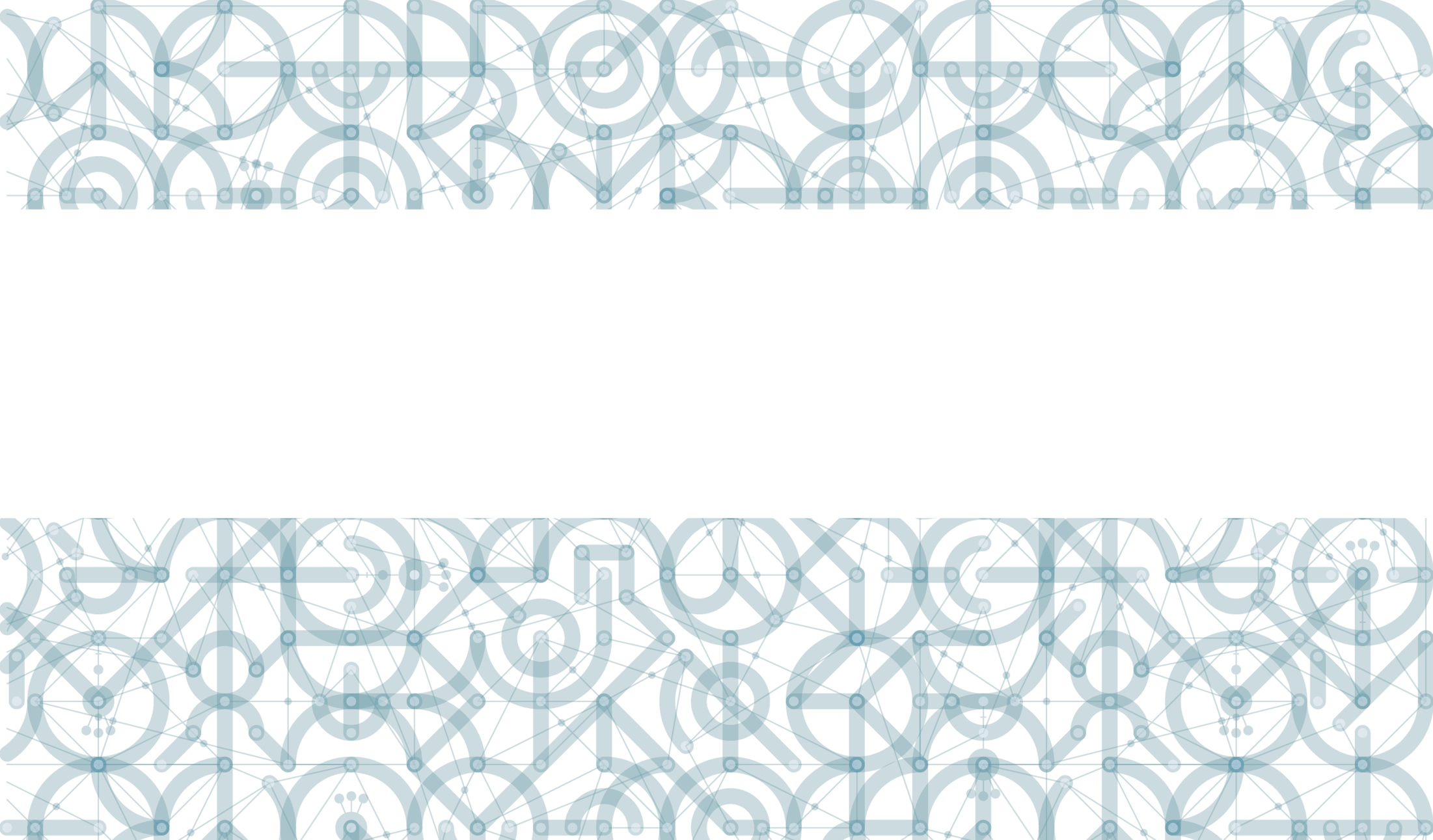 Monitorování projektů
Základní údaje k výzvě
Výzva č. 02_16_023: pro MŠ a ZŠ v Praze
Výzva č. 02_16_022: pro MŠ a ZŠ v krajích

Žádosti je možné podávat do: 30. 6. 2017
Projekty je možné realizovat do: 31. 8. 2019
Délka realizace: 24 měsíců
Alokace: 4,5 mld. Kč
Fond: ESF
Výše dotace: 200.000 Kč – 5 mil. Kč
Cíl výzvy a podporované aktivity
Cíl výzvy
Usnadnit implementaci inkluzivního vzdělávání do škol 
Podpořit osobnostní a profesní rozvoj pedagogů

Podporované aktivity
Personální podpora
Osobnostně profesní rozvoj pedagogů
Usnadňování přechodu dětí z MŠ do ZŠ
Čtenářské a matematické kluby, doučování žáků
Setkávání s rodiči
Naplnění podmínek výzvy
Výběr šablon pro školy dle §16 školského zákona

Minimální a maximální výše dotace 
realizace šablon za méně než 200.000 Kč je možná (vrácení finančních prostředků za nenaplněné šablony)

Zvolení a naplnění min. 1 šablony dle výsledku dotazníku 
i při žádosti o změnu projektu (výměna šablony za šablonu)

Naplnění bagatelní podpory podpořených osob
24 hodin u každého podpořeného pedagoga
Základní dokumentace
pečlivě pročíst Rozhodnutí o poskytnutí dotace (právní akt) 
definovány povinnosti příjemce

Příloha č. 3 výzvy Přehled šablon a jejich věcný výklad
splnění podmínek jednotlivých šablon 
dokladování výstupů a výsledkových indikátorů

Pravidla pro žadatele a příjemce ZP
verze č. 1 a 2 Pravidel 
podmínky realizace zjednodušených projektů (ne specificky pro tuto výzvu)
přílohy – vzory žádosti a námitek
[Speaker Notes: Přílohy: 
Žádost o přezkum rozhodnutí
Námitka proti podjatosti kontrolující/přizvané osoby
Námitka proti kontrolnímu zjištění
Námitka proti informaci o nevyplacení dotace]
Základní dokumentace
Jakou verzí Pravidel pro žadatele a příjemce ZP se řídit: 

Od podání Žádosti o podporu do vydání Rozhodnutí: 
      - verzí platnou v den finalizace Žádosti o podporu

Od vydání Rozhodnutí po celou dobu realizace projektu:
verzí platnou (účinnou) v den vydání Rozhodnutí 
verze Pravidel v právním aktu
[Speaker Notes: PpŽP, verze 2 – účinná od 21. 11. 2016]
Praktické pomůcky při realizaci aktivit
Příklady dobré praxe
odpovědi na nejčastější dotazy při vyhlášení výzvy 
odkazy na užitečné webové stránky pro realizaci projektů

Vzory příloh k ZoR
připraveny dle požadavků na dokladování výstupů projektů
nejsou závazné, lze využívat vlastní formuláře/vzory 

Dokumenty jsou u výzvy: http://www.msmt.cz/strukturalni-fondy-1/vyzvy-c-02-16-022-a-c-02-16-023-podpora-skol-formou-projektu
Datum - začátek realizace projektu
Začátek realizace stanoven v žádosti o podporu a následně v právním aktu.

Od tohoto data:
Stanovena délka projektu (24 měsíců)
Realizace aktivit a prokazování výstupů
Časový rámec způsobilých výdajů
od data začátku realizace projektů 
schválením výstupu šablony jsou celkové náklady šablony považovány za způsobilé
Datum - vydání právního aktu
Datum podpisu náměstka ministra MŠMT = datum vydání právního aktu = datum účinnosti právního aktu

Od tohoto data:
Začíná se počítat monitorovací období ( v délce 6 měsíců)
Předkládají se zprávy o realizaci (ZoR) a závěrečná zpráva o realizaci (ZZoR)
ZoR odevzdat do 20 pracovních dnů po ukončení monitorovacího období
ZZoR se odevzdat do 40 pracovních dnů po ukončení posledního monitorovacího období (poslední monitorovací období může být kratší – končí v den konce realizace projektu)
[Speaker Notes: Rozhodnutí o poskytnutí dotace, bod 5.2:  první zpráva o realizaci bude podána do 20 pracovních dní od ukončení monitorovacího období. Monitorovací období se počítá od data podepsání Rozhodnutí. Dále je v poznámce pod čarou (č. 4) uvedeno, že délka prvního monitorovacího období se vypočítává jako 6 měsíců od data podepsání Rozhodnutí do posledního dne 6. měsíce. 
Např. Rozhodnutí je podepsáno 12. prosince 2016: + 6 měsíců = 11. června, ale 1. monitorovací období bude trvat do 30. června 2017.]
Dokladování výstupů a výstupových indikátorů
Způsob dokladování výstupů a tím zároveň výstupových indikátorů je uveden v každé šabloně. 
Výstupy stejně jako ZoR a ZZoR se dokládají pouze elektronicky. 
Je-li naplněn výstup, je naplněn i výstupový indikátor. 
Není-li realizována šablona nebo není-li schválen výstup šablony, příjemce vrací finanční prostředky za šablonu a zároveň není naplněn  výstupový indikátor. 
Je-li naplněn výstup šablony pouze částečně (v šablonách, v nichž jsou krom „celkových nákladů na aktivitu“ uvedeny i „celkové náklady na jednotku výstupu“), vrací příjemce finanční prostředky za část šablony a zároveň není naplněn výstupový indikátor. 
Nenaplnění výstupových indikátorů není postihováno. 
Je třeba zkontrolovat, zda není ohroženo naplnění výsledkových indikátorů.
Vazba mezi výstupovými a výsledkovými indikátory
Nenaplnění výstupového indikátoru:
5 40 00: Počet podpořených osob – pracovníci ve vzdělávání

                 Nenaplnění výsledkových indikátorů:
6 00 00 Celkový počet účastníků (bagatelní podpora 24 hodin)
a
5 25 10 Počet pracovníků ve vzdělávání, kteří v praxi uplatňují nově získané poznatky a dovednosti 
                                                
                 Zkontrolovat, propočítat a případně požádat o změnu projektu.
Vazba mezi výstupovými a výsledkovými indikátory
Nenaplnění výstupových indikátorů:
5 05 01 Počet podpůrných personálních opatření
5 26 01 Počet poskytnutých služeb individuální podpory pedagogům
5 26 02 Počet platforem pro odborná tematická setkání
5 12 12 Počet mimoškolních aktivit vedoucích k rozvoji kompetencí 
                 
                  Nenaplnění výsledkového indikátoru:
5 10 10 Počet organizací, ve kterých se zvýšila kvalita výchovy a vzdělávání
  (+ statistické vykázání 51510, 51610, 51710)

                  Výsledkový indikátor lze naplnit i bez splnění výstupového indikátoru.
Doporučené přílohy k ZoR a ZZoR
Pro dokládání výstupů je možno použít vzory MŠMT příloh připravených pro jednotlivé šablony: http://www.msmt.cz/strukturalni-fondy-1/vzory-priloh-pro-vyzvy-c-02-16-022-a-02-16-023-podpora-skol
Příjemce může využít i vlastní dokumenty. Pokud budou využity vlastní dokumenty, musí obsahovat všechny údaje, které obsahují vzory.
Přílohy dodávat jako prosté kopie. Pokud je na dokumentu vyžadován podpis, může se jednat o běžný ruční podpis. Dokument je následně oskenován a doložen. 
Není definován žádný povinný formát ani název přílohy nahrávané do IS KP14+. Doporučujeme používat běžné formáty přílohy typu .doc/x, pdf, xls/s, jpeg apod.
Příloha – čestné prohlášení
Vzor „cestne_prohlaseni_vsechny_sablony“ je souhrnný vzor pro všechny aktivity vyžadující doložení čestného prohlášení (ČP).
Pokud jsou zvoleny a vykazovány aktivity vyžadující ČP, vyplní příjemce pro každou ZoR projektu pouze jedno ČP pro všechny tyto aktivity. 
V ČP je nutno vybrat všechny aktivity, pro které je ČP dokládáno 

Šablony:
Školní asistent, speciální pedagog, školní psycholog, sociální psycholog
Čtenářský klub a Klub zábavné logiky
Doučování žáků a Příprava na vyučování žáků
Supervize
Příloha – zprávy, zápisy, záznamy
Šablony: 
-Sdílení zkušeností pedagogů z různých škol prostřednictvím vzájemných návštěv – pro MŠ (zápis)
Sdílení zkušeností pedagogů z různých škol prostřednictvím vzájemných návštěv – pro ZŠ (zápis)
Odborně zaměřená tematická setkávání s spolupráce s rodiči dětí MŠ (zápis)
Odborně zaměřená tematická setkávání s spolupráce s rodiči žáků ZŠ (zápis)
Vzájemná spolupráce pedagogů ZŠ (zápis)
Tandemová výuka na ZŠ (záznam z realizace)
CLIL ve výuce na ZŠ (záznam o realizaci)
Nové metody ve výuce na ZŠ (záznam o realizaci)
Příloha – dohoda o spolupráci mezi školami
Šablony:
Sdílení zkušeností pedagogů z různých škol prostřednictvím vzájemných návštěv – pro MŠ
Sdílení zkušeností pedagogů z různých škol prostřednictvím vzájemných návštěv – pro ZŠ

(+ Zápis o provedených návštěvách)
Přílohy – třídní knihy aktivit
Třídní kniha klubu – šablony:
Čtenářský klub pro žáky ZŠ
Klub zábavné logiky a rozvoje matematické gramotnosti žáků ZŠ

Třídní kniha doučování – šablona:
Doučování žáků ZŠ ohrožených školním neúspěchem 

Třídní kniha přípravy
Příprava na vyučování žáků ZŠ ohrožených školním neúspěchem

Přílohy se skládají z  třídní knihy a docházky žáků (tj. příloha má 2 listy)
Příloha – report o činnosti
Šablony: 
všechny personální šablony (výběr konkrétní šablony z rozevíracího seznamu v hlavičce reportu)
rozsah popisu činností není nikde stanoven
je třeba vykonávat a vykazovat činnosti v souladu s pracovní náplní
vykazovat činnosti dle pracovní náplně, ale konkrétněji („jedinečné“ vykazování, které nebude každým měsícem naprosto totožné).
Příloha – prezenční listina
Šablony:
Profesní rozvoj pedagogů prostřednictvím supervize
Odborně zaměřená tematická setkávání s spolupráce s rodiči dětí MŠ
Odborně zaměřená tematická setkávání s spolupráce s rodiči žáků ZŠ

Prezenční listiny pro rodiče: vždy logolink (povinnou publicitu).
Přílohy -  pro šablonu supervize
Závěrečná zpráva ze supervize 
zpracovává supervizor (v uzavřené dohodě myslet i na tuto činnost)

Prezenční listina

Smlouva o poskytnutí služeb uzavřené mezi školou a supervizorem (případně pracovní smlouva/DPČ/DPP) musí obsahovat: 
registrační číslo a název projektu; 
pracovní náplň/předmět smlouvy. 
Výše odměny supervizora není předmětem kontroly a v případě DPČ/DPP není předmětem kontroly výše úvazku supervizora.
[Speaker Notes: Rozhodnutí o poskytnutí dotace, část II, bod 10.3: 
Příjemce je dále povinen zajistit (např. úpravou této povinnosti ve smlouvě s dodavatelem), aby jeho dodavatelé poskytli kontrolním orgánům informace a doklady týkající se dodavatelským činností souvisejících s realizací projektu.]
Pracovní smlouvy, DPP, DPČ
Pracovní smlouvy a DPČ pro personální pozice v šablonách 
      (sken se dokládá k ZoR, originál se předkládá při kontrole na místě)

Pracovní smlouva/DPČ/DPP/smlouva o poskytnutí služeb se supervizorem 
      (sken se dokládá k ZoR, originál se předkládá při kontrole na místě)

Pracovní smlouvy/DPČ/DPP/smlouva o poskytnutí služeb pro zajištění aktivit a administraci projektu 
      (nedokládá se k ZoR a ani při kontrole na místě)
Pracovní smlouvy, DPP, DPČ
Krom náležitostí dle Zákoníku práce musí obsahovat (dle přílohy č. 3 výzvy, str. 122):
výši úvazku a název pracovní pozice
pracovní náplň
registrační číslo a název projektu

Předmětem kontroly ze strany poskytovatele dotace budou pouze tyto náležitosti, předmětem kontroly není stanovená výše odměny. Je-li odměna stanovena v samostatném dokumentu, není třeba jej dokládat.
Dokladování výsledkových indikátorů
6 00 00 Celkový počet účastníků (bagatelní podpora 24 hodin)
5 25 10 Počet pracovníků ve vzdělávání, kteří v praxi uplatňují nově získané poznatky a dovednosti 
5 10 10 Počet organizací, ve kterých se zvýšila kvalita výchovy a vzdělávání a proinkluzivnost 
Dokladování popsáno přímo u indikátorů v příloze č. 3 Výzvy (str. 124 – 125)

Výsledkové indikátory statistického charakteru: 
5 15 10 Celkový počet dětí, žáků a studentů v podpořených organizacích
5 16 10 Počet dětí a žáků s potřebou podpůrných opatření 
5 17 10 Počet dětí, žáků a studentů Romů v podpořených organizacích
Dokladování bagatelní podpory
Indikátor 6 00 00 Celkový počet účastníků 
Pro vykázání indikátoru 6 00 00 je nutné pracovat v systému IS ESF 2014+
Registrační údaje do systému IS ESF 2014+ obdrží škola po vydání Rozhodnutí – datovou schránkou nebo depeší. Příjemce/Zástupce příjemce se registrují do systému pouze jednou.
Vyplňuje se Karta účastníka OP VVV(identifikační údaje podpořené osoby), kterou příjemce uchovává podepsanou účastníkem pro případnou kontrolu na místě (do ZoR se nedokladuje).
K ZoR se dokládá jmenný seznam účastníků započítaných do 6 00 00 (tj. při dosažení bagatelní podpory) s označením nových jmen ve sledovaném období.
Technický postup k práci v systému (a Karta účastníka OP VVV) je zveřejněn na webu MŠMT: http://www.msmt.cz/strukturalni-fondy-1/is-esf-2014-evidence-podporenych-osob-2
[Speaker Notes: Systém IS ESF 2014+ a Karta účastníka jsou připraveny pro 3 operační programy: OP VVV (MŠMT), OP Zaměstnanost (MPSV) a OP Praha – pól růstu (Praha). V Kartě účastníka pro OP VVV jsou vyznačena žlutá povinná pole a šedá nepovinná pole. Informace v šedých polích nevyplňovat (jedná se o informace vztahující se k OP Zaměstnanost).]
Dokladování bagatelní podpory: Postup v IS ESF2014+
Příjemce obdrží registrační údaje pro registraci v systému IS ESF 2014+ (registrační/aktivační údaje jsou uvedeny na konkrétní osobu). 
Zástupce příjemce se přihlásí do systému IS ESF 2014+.
Budoucí podpořené osoby (příjemce)  vyplní údaje v Kartě účastníka OP VVV. Kartu účastníka elektronicky odešlou (pole „odeslat“).
Údaje z Karty účastníka OP VVV se vygenerují do projektu v systému IS ESF 2014+ (záložka Formuláře PO).
Zástupce příjemce vyplňuje počty hodin vzdělávání po ukončení aktivity (tj. na základě certifikátu nebo vyplněné přílohy k ZoR). 
Jakmile počet hodin u podpořené osoby dosáhne stanovený počet hodin, příjemce schvaluje seznam podpořených osob, osoby se započítávají do indikátoru 6 00 00 Celkový počet účastníků. V IS KP 14+ na záložce ZoR  -stiskem tlačítka Aktualizace u IS ESF dochází v výpočtu indikátorů.
[Speaker Notes: Role administrátora ZP: 
zaslat interní depeší informace o kartách účastníků těm školám, které nemají DS. 
při kontrole ZoR zkontrolovat počet osob vykazovaných v 6 00 00 a seznam podpořených osob s vyznačením těch osob, které jsou aktuálně vykazované v 6 00 00.]
Dokladování bagatelní podpory: Karta účastníka
Principy:
Kartu účastníka vyplňuje  kmenový zaměstnanec školy, který je započítán do indikátoru 6 00 00 (Celkový počet účastníků, tj. pedagog s bagatelní podporou) 
Příjemce je povinen zajistit její vyplnění za každou podpořenou osobu (před zahájením vzdělávání). 
Doporučujeme, aby zástupce příjemce předvyplnil Identifikaci projektu (Registrační číslo projektu, Název projektu, Příjemce podpory) a předvyplněný PDF formulář předal k vyplnění podpořeným osobám v elektronické podobě (v případě předání URL odkazu k on-line vyplnění Karty účastníka OP VVV toto není již nutné, hlavička je předvyplněna automaticky).
Po ukončení vzdělávání z projektu doplní zástupce příjemce údaje o podpoře do systému IS ESF 2014+.
Dokladování bagatelní podpory: Karta účastníka OP VVV
Vyplnění Karty účastníka OP VVV
Dva způsoby vyplnění: 
Off-line vyplnění - stažení a uložení PDF formuláře na disk počítače, vyplnění a odeslání formuláře pomocí tlačítka „Odeslat“. (případně pouze uložit a předat zástupci příjemce na flash disku apod.; tento má poté možnost sám Karty účastníka OP VVV do systému sám nahrát)
b)  	On-line vyplnění - (v systému IS ESF 2014+ s již automaticky 	předvyplněnou 	hlavičkou; URL odkaz pro on-line vyplnění 	formuláře předává zástupce příjemce)
Po vyplnění formuláře: vytisknout, podepsat od podpořené osoby a uchovat.
Dokladování reflexí v portfoliích pedagogů
Indikátor 5 25 10 Počet pracovníků ve vzdělávání, kteří v praxi uplatňují nově získané poznatky a dovednosti
Podpořený pedagog zpracuje reflexi absolvovaných aktivit v portfoliu pedagoga.
Požadavky na obsah portfolia nejsou stanoveny krom:
uvedení registračního čísla projektu
popis uplatnění a ověření nově získaných poznatků a dovedností
Na základě všech portfolií zpracuje příjemce souhrnnou zprávu za celou organizaci (lze použít formulář u příloh k ZoR)
Pro kontrolu na místě: je třeba mít portfolia (pokud pedagog odejde nebo po ukončení projektu: kopie portfolií/částí portfolií).
Zpracování osobních údajů
Zajištění souhlasu se zpracováním osobních údajů podpořených osob. 
Zpracování osobních údajů podpořených osob
příjemce nepodává oznámení o zpracování osobních údajů na ÚOOÚ – dle §18 odst. 1 písm. B zákona č. 101/2002 Sb., o ochraně osobních údajů
příjemce uzavírá smlouvu o ochraně osobních údajů s případným dodavatelem, pokud má dodavatel zpracovávat osobní údaje.
Údaje o podpořených osobách lze zpracovávat výhradně v souvislosti s realizací projektu. 
Viz Rozhodnutí o poskytnutí dotace, část II, body 21 a 22.
[Speaker Notes: Rozhodnutí o poskytnutí dotace, část II:
bod 21 Souhlas se zpracováním osobních údajů podpořených osob a bod 22 Pověření ke zpracování osobních údajů podpořených osob

Příručka pro žadatele a příjemce ZP, kap. 11.2.2 Ochrana osobních údajů – tam je oproti Rozhodnutí ještě informace o tom, že příjemce nepodává oznámení o zpracování osobních údajů na ÚOOÚ – dle §18 odst. 1 písm. B zákona o ochraně osobních údajů (tj. zákon č. 101/2002 Sb.).]
Dokladování výsledků dotazníku školy
Indikátor 5 10 10 Počet organizací, ve kterých se zvýšila kvalita výchovy a vzdělávání a proinkluzivnost

Škola opětovně provede sebehodnocení (vyplní dotazník) a MŠMT dotazník vyhodnotí. 
Výsledek dotazníkového šetření bude uveden nejpozději v ZZoR. 
Doporučený časový harmonogram bude zveřejněn (tj. kdy nejlépe vyplnit dotazník). 
Pro vykázání cílové hodnoty 1 (v případě MŠ nebo ZŠ) nebo 2 (v případě MŠ+ZŠ) stačí minimální zlepšení stavu. 
Vyhodnocení dotazníku je třeba uchovat pro případnou kontrolu na místě.
Monitorovací návštěva a evaluační aktivity
Monitorovací návštěva
cílem je předejít nenapravitelným pochybením ze strany příjemce
ze strany administrátora ZP MŠMT u příjemce dotace 
ověření stavu projektu a řešení nejasností, prováděných změn apod. 
      
Součinnost při evaluačních aktivitách v rámci OP VVV
na základě oslovení MŠMT se příjemce podílí na vyhodnocování úspěšnosti aktivit
formy: dotazníková šetření, účast na řízeném rozhovoru, …
Kontroly na místě
Veřejnosprávní kontrola dle zákona č. 255/2012 Sb., o kontrole. 
Příjemce je informován o provedení kontroly v dostatečném předstihu. 
Kontrolní skupina ověřuje skutečnosti uvedené v žádosti o podporu, zprávách o realizaci a ve změnách projektu. 
Kontrolní skupina vypracuje Protokol o kontrole (do 30 kalendářních dnů), proti kterému může příjemce dotace podat námitky do 15 kalendářních dnů ode dne doručení Protokolu o kontrole.
Na základě kontrolních zjištění mohou být stanovena nápravná opatření.
[Speaker Notes: Kontroly na místě jsou prováděny ze strany poskytovatele dotace (MŠMT).
Dále může být realizace projektu v rámci OP VVV předmětem auditů:
Audit Ministerstva financí
Audit Evropské komise
Audit Evropského účetního dvora]
Kontroly na místě – předmět kontroly
Co je předmětem kontroly na místě: 
Výstupy v souladu s přílohou č. 3 Výzvy (v každé šabloně v poli „Dokladování výstupů pro kontrolu na místě“ je uvedeno, co je nutné předložit při kontrole na místě).
Publicita projektu.
Naplňování výsledkových indikátorů (karty účastníka, portfolia pedagogů, výsledky dotazníku). 
Veřejné zakázky – dokumenty pro kontrolu na místě jsou uvedeny v kap. 12.4.1 Pravidel
zadávací podmínky, dodatečné informace, nabídky, protokol o otevírání obálek, posouzení a hodnocení, smlouva, oznámení o výsledku, oznámení o vyřazení nabídky, jmenování pověřené osoby nebo hodnoticí komise.
Archivace
[Speaker Notes: Rozhodnutí o poskytnutí dotace, část II, bod 10.5:
Příjemce je povinen informovat Poskytovatele dotace v nejbližší Zprávě o realizaci projektu o všech provedených auditech a kontrolách ze strany jiných subjektů, dále o všech navržených nápravných opatřeních, která budou výsledkem těchto kontrol, a o jejich apln+ní.]
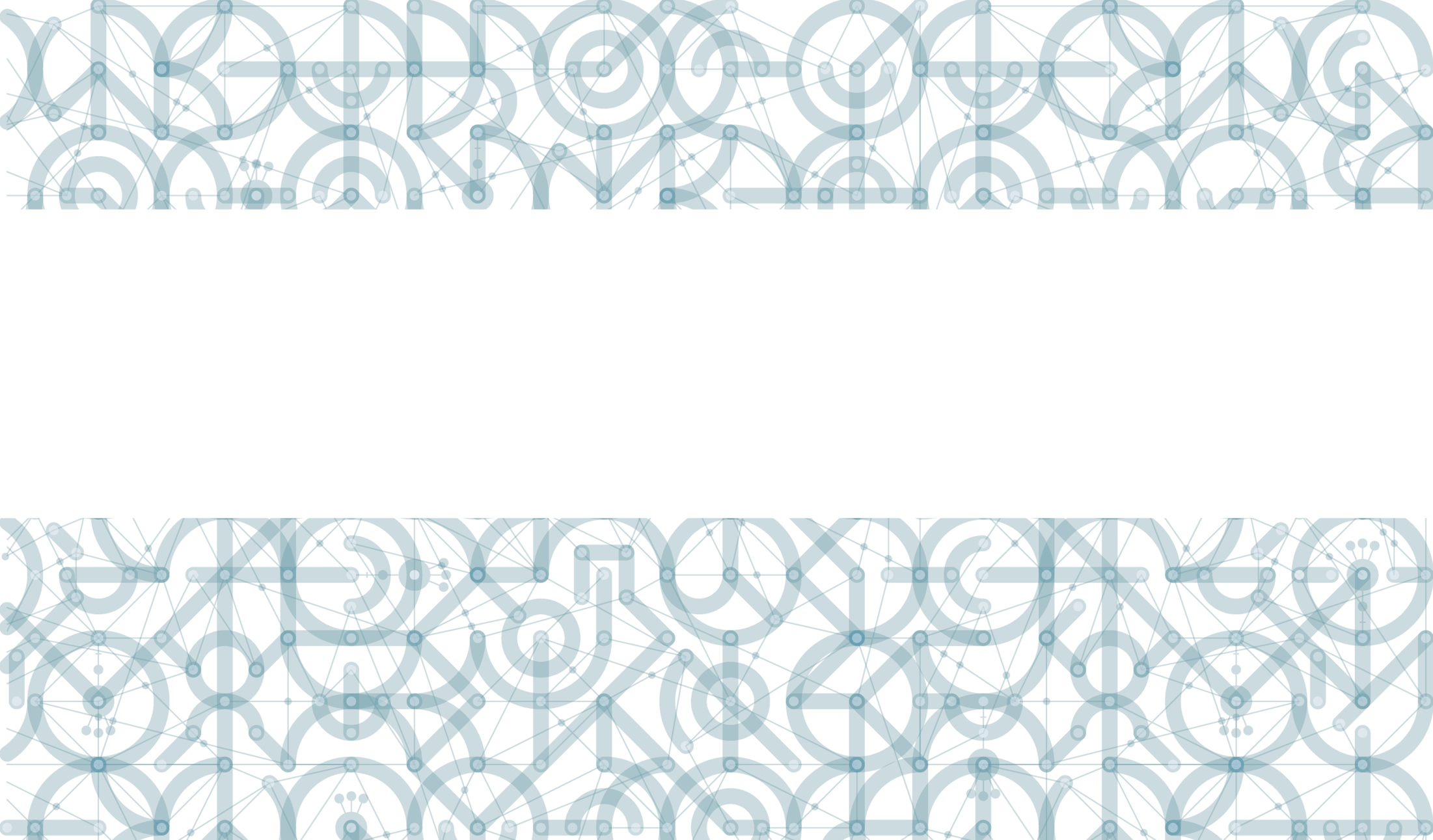 Finanční řízení
Poskytnutí dotace – zálohové platby
Poskytnutí dotace: 
ve 2 zálohových platbách pod účelovým znakem 33063.
60% výše dotace odeslána do 30 pracovních dní po podpisu Rozhodnutí 
40% výše dotace odeslána po kontrole první Zprávy o realizaci

dle zákona č. 218/2000 Sb. prostřednictvím zřizovatele:
MŠMT→ kraj/Magistrát hl.m. Prahy → (obec/městská část)→ škola
MŠMT→ soukromá a církevní škola
MŠMT→ školy zřizované MŠMT
Způsobilost výdajů
Časový rámec dle výzvy 
od data zahájení fyzické realizace projektu
pokud byly výstupy dosaženy v době realizace projektu (a schváleny ze strany poskytovatele dotace), jsou s nimi související výdaje z hlediska času způsobilé.

Finanční prostředky nelze využít: 
 -    na investice, stavební úpravy a investiční nábytek
na to, co je hrazeno ze zákona (co může být nárokováno ze zákona)

Možnost využívání finančních prostředků napříč šablonami
není třeba se řídit hodnotou jednotlivých šablon, ale celou částkou na projektu
[Speaker Notes: Pravidla pro žadatele a příjemce ZP, kap. 8.1: poskytnutá podpora v rámci zjednodušených projektů je neinvestičního charakteru. 
Rozhodnutí o poskytnutí dotace, část II, bod 4.3: 
Pro stanovení výše způsobilých výdajů nejsou relevantní skutečně vzniklé výdaje, ani se neověřuje datum jejich vzniku. Pokud byly jednotky dosaženy v době realizace projektu, má se za to, že také s nimi související výdaje jsou z hlediska času způsobilé.]
Využití finančních prostředků
Princip: 
Finanční prostředky využívat za účelem dosažení cílů a výstupů aktivit. 
Např. 
Platy/mzdy v personálních šablonách, včetně odvodů
Náklady na DVPP – kurz, doprava, ubytování, literatura, mzdový příspěvek (odměna zastupujícímu pedagogovi, ne suplování!!).
Odměny za vedení klubů, doučování, za vedení chůvy, za administraci projektu (účetní, vedoucí projektu, za vedení archivace) – interně i externě.
Odborná literatura, drobné pomůcky, spotřební materiál, softwary. 
Drobné občerstvení pro schůzky s rodiči, …
Vybavení a pomůcky
Využití finančních prostředků – na co si dát pozor
Nákup vybavení a IT techniky 
pečlivě zvážit potřebnost a využití – musí být využito pro realizaci projektu
pozor na investice (40.000Kč a 60.000Kč)

Kurzy DVPP 
kurzy musí odpovídat požadavkům v šabloně
kurz DVPP, který je hrazen z veřejných prostředků a je poskytován zdarma, je neuznatelný výstup.
vlastní kurz DVPP školy nabídnutý pro pedagogy stejné školy je také neuznatelným výstupem.
[Speaker Notes: Kurzy DVPP – viz Příloha č. 3 Výzvy, str. 121]
Nakládání s majetkem
Během realizace projektu
nutnost zabezpečit proti poškození, ztrátě, odcizení (v případě odcizení či ztráty adekvátně nahradit pro naplnění cílů aktivit).
inventarizovat (označit inventárním číslem) 
během realizace nelze převést, prodat, pronajmout, zapůjčit
není třeba označovat povinnou publicitou 

Po ukončení realizace
rozhodnutí o poskytnutí dotace neobsahuje dobu stanovenou pro nepřevoditelnost majetku (tj. nevztahuje se na něj udržitelnost)
není zjišťováno a kontrolováno, jak bude s majetkem naloženo
[Speaker Notes: Rozhodnutí o poskytnutí dotace, část II, bod 15 Péče o majetek 
Pravidla pro žadatele a příjemce ZP, kap. 7.3.2 (jak naložit s majetkem v době ukončování projektu).]
Archivace
Principy:
Příjemce je povinen uchovávat dokumenty spojené s realizací projektu. 
Archivace dokumentů do 31. 12. 2033 (pokud legislativa nestanovuje delší dobu). 
Dokumenty, které jsou v IS KP14+ jako originály, není potřeba uchovávat na jiném místě.
Dokumenty, které nejsou v IS KP14+ jako originály (= skeny), je potřeba uchovávat jako originály na jiném místě (např. některé přílohy k žádosti o podporu,  přílohy k ZoR, karty účastníků). 
Přehled dokumentů a výstupů projektu, které podléhají uchovávání – Pravidla pro žadatele a příjemce ZP, kap. 7. 4.2
[Speaker Notes: Pravidla pro žadatele a příjemce ZP, kap. 7.4
Zákon č. 499/2004 Sb., o archivnictví a spisové službě – školy a školská zařízení s výjimkou MŠ.]
Publicita
Splnění minimální publicity:
Informovat na svých webových stránkách o projektu  (+ logolink), dle verze 2 Pravidel (kap. 17.1) nejpozději do odevzdání 1. ZoR. 
Umístit alespoň 1 plakát A3 (minimálně A3) s informacemi o projektu na místo viditelné pro veřejnost. 
Na dokumentech pro veřejnost, vč. potvrzení účasti, uvádět logolink.
Při pořádání seminářů, školení atd. informovat účastníky i případně subjekty podílející se na pořádání semináře, o podpoře z OP VVV.  
Logolinky: http://www.msmt.cz/strukturalni-fondy-1/pravidla-pro-publicitu

Generátor publicity (plakátu): https://publicita.dotaceeu.cz/.
[Speaker Notes: PpŽP ZP, verze 1: kap. 17.1 – na plakátu má být uveden název projektu, hlavní cíl projektu a výše podpory od EU. 

PpŽP, verze 2, kap. – na plakátu musí být uveden název projektu, hlavní cíl projektu a informace „Projekt je spolufinancován Evropskou unií“ – tato věta se generuje.]
Publicita na dokumentech
Dokumenty administrativního charakteru – bez povinné publicity
smlouvy/DPČ/DPP, reporty, vyhlášení výběrových řízení, …

Dokumenty k informování veřejnosti – publicita 
informace o projektu na webových stránkách a v tisku, letáky, prezentace, prezenční listiny., popř. zveřejněné výstupy projektu, …

Předměty pořízené z projektu – bez povinné publicity 
knihy, drobné pomůcky, hry, sedáky, počítač, …
Nesrovnalosti a způsoby jejich řešení
Pochybení, u nichž lze sjednat nápravu
příjemce bude vyzván k nápravě/opravě
je-li napraveno/opraveno = v pořádku
není-li napraveno/opraveno = bude hlášeno jako podezření na porušení rozpočtové kázně na FÚ

2. Pochybení, u nichž nelze sjednat nápravu
poskytovatel dotace stanoví sankci v souladu s právním aktem
příjemce uhradí sankci na určený bankovní účet = v pořádku 
příjemce neuhradí sankci = bude hlášeno jako podezření na porušení rozpočtové kázně na FÚ
[Speaker Notes: Pravidla pro žadatele a příjemce, kap. 9.2 Nesrovnalosti a jejich řešení
1. Pochybení, u nichž lze sjednat nápravu – aplikace § 14e rozpočtových pravidel 
2. Pochybení, u nichž nelze sjednat nápravu – aplikace § 14f rozpočtových pravidel]
Sankce a vracení finančních prostředků
Ne/splnění účelu dotace
Za splnění účelu dotace je považováno naplnění výstupů aktivit zjednodušeného projektu v souhrnné výši alespoň 50 % částky dotace uvedené v právním aktu o poskytnutí/převodu podpory.
Vracení finančních prostředků za nerealizovanou šablonu
Pokud nebude realizována šablona nebo nebude uznán výstup šablony ze strany poskytovatele dotace, potom budou vráceny finanční prostředky za tuto nerealizovanou šablonu. 
Vracení finančních prostředků za částečně nerealizovanou šablonu
Pokud nebude realizována část šablony nebo nebude uznána část výstupu v šabloně, která obsahuje krom Celkových nákladů na aktivitu také Celkové náklady na jednotku výstupu, potom budou vráceny finanční prostředky za nerealizované jednotky výstupu.
[Speaker Notes: Splnění účelu dotace – Rozhodnutí o poskytnutí dotace, část I, bod 3.

Dosažení výstupů – Rozhodnutí o poskytnutí dotace, část II, body 4.2 a 4.3. 

Nesplnění viz Sankce (část IV), bod 1.]
Sankce
Nenaplnění výsledkových indikátorů a milníku
sankce jsou stanoveny v části IV, bodě 5 
není považováno za podezření na porušení rozpočtové kázně, pokud indikátor 5 25 10 je naplněn na min. 85%, milník 6 00 00 na min. 90%
nenaplnění indikátoru 5 10 10 je sankcionováno 5% z celkové částky dotace

Nesplnění publicity
sankce jsou stanoveny v Rozhodnutí o poskytnutí dotace, části IV, bodě 6
sankce 1,2% (nástroj chybí), 0,8% (publicita chybně) z dotace

Neplnění povinností dle právního aktu 
- Rozhodnutí o poskytnutí dotace, část IV Sankce
[Speaker Notes: + důležité: 
Snížené odvody za porušení rozpočtové kázně v důsledku nedodržení povinností při zadávání zakázek: příloha č. 1 Rozhodnutí o poskytnutí dotace]
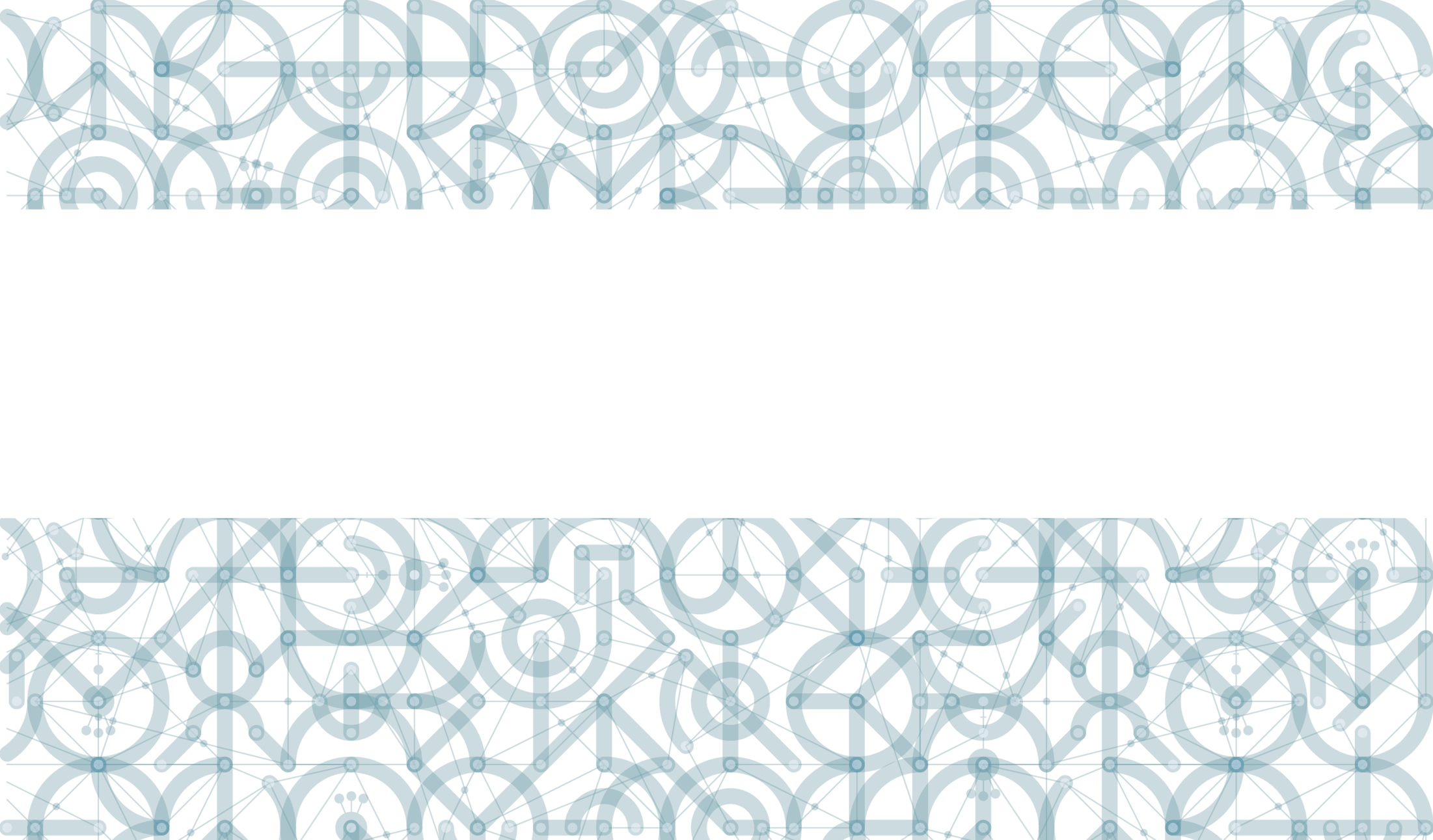 Změny projektu
Pravidla pro provádění změn
Pravidla pro žadatele a příjemce zjednodušených projektů, kap. 7.2

Uživatelská příručka IS KP14+: Žádost o změnu 
http://www.msmt.cz/strukturalni-fondy-1/zadost-o-zmenu
Pravidla pro provádění změn
Principy:
o všechny změny žadatel/příjemce žádá prostřednictvím IS KP14+
o změny lze žádat dle Pravidel pro žadatele a příjemce ZP po obdržení interní depeše s vyrozuměním o schválení žádosti o podporu 
každá změna musí být doložena s relevantním zdůvodněním
o změnu žádá žadatel/příjemce prostřednictvím tzv. změnového řízení. 
pro vygenerování změny do ZoR je nutné, aby nejen žádost o změnu byla podána před vygenerováním formuláře ZoR, ale aby proběhlo i potvrzení/schválení změny ze strany poskytovatele dotace 
při zjevné administrativní chybě ze strany poskytovatele dotace vydá poskytovatel dotace Opravné rozhodnutí právního aktu i bez žádosti.
[Speaker Notes: PpŽP, kap. 6.5 _Opravné rozhodnutí právního aktu o poskytnutí/převodu podpory i bez žádosti příjemce: 
Opravy zřejmých nesprávností, jimiž jsou zejména chyby v psaní a počtech, a z těchto zřejmých nesprávností vyplývající změny projektů, které nemění závazné ukazatele, se provádějí vydáním Opravného rozhodnutí právního aktu o poskytnutí/převodu podpory i bez žádosti příjemce. 

Datum účinnosti změn:
Pokud příjemce vyplní datum účinnosti v IS KP14+, potom se změna vygeneruje do projektu k datu účinnosti (bez ohledu na to, že byla změna schválena před datem účinnosti této změny), do doby účinnosti nemůže příjemce požádat o další změnu na dané obrazovce
Pokud příjemce nevyplní datum účinnosti, potom bude změna účinná od data schválení změny]
Změny nepodstatné
Princip: 
Žadatel/příjemce nepodstatné změny průběžně oznamuje (nejpozději však před odevzdáním ZoR) a poskytovatel dotace je tím, kdo je potvrzuje a bere na vědomí. 
Postup:
Žadatel/příjemce informuje o změně prostřednictvím změnového řízení
administrátor vyhodnotí, že se jedná o změnu nepodstatnou a změnu potvrdí.
Příklady nepodstatných změn:
 změna kontaktních údajů vč. statutárního zástupce a kontaktní osoby, změna právní formy vyplývající z legislativy.
Změny podstatné
Princip:
žadatel/příjemce žádá o podstatnou změnu s dostatečným předstihem a poskytovatel dotace žádost schválí nebo zamítne 
podstatnou změnu projektu lze uskutečnit až po jejím Doporučujeme konzultovat podstatnou změnu s administrátorem MŠMT.
Postup: 
žadatel/příjemce požádá o změnu prostřednictvím změnového řízení (nejpozději 40 pracovních dní před ukončením realizace projektu).
administrátor vyhodnotí, že se jedná o změnu podstatnou, změnu posoudí a buď schválí nebo zamítne 
dále administrátor posoudí, zda se jedná o změnu bez dopadu do právního aktu nebo o změnu, která zakládá změnu právního aktu (a je vydáno Rozhodnutí o změně právního aktu)
Změny podstatné – příklady změn
Změny bez dopadu do právního aktu 
-     lze uskutečnit po jejím schválení (interní depeší)
změna aktivity: musí se jednat o změnu v rámci jednoho specifického cíle, musí být v souladu s dotazníkovým šetřením, nesmí dojít ke změně (snížení) rozpočtu (např. změna varianty v šabloně I/2.3, II/2.4) + přílohou bude přepracovaná Kalkulačka indikátorů 

Změny s dopadem do právního aktu
-    lze uskutečnit po vydání Rozhodnutí o změně 
změna aktivity: musí se jednat o změnu v rámci jednoho specifického cíle, musí být v souladu s dotazníkovým šetřením, dojde ke snížení rozpočtu + přílohou bude přepracovaná Kalkulačka indikátorů
Změny podstatné – příklady změn
Změny s dopadem do právního aktu – pokračování
snížení výsledkových indikátorů a milníku (překročení hodnot není považováno za podstatnou změnu projektu, pokud nesouvisí se změnou rozpočtu)
předčasné ukončení projektu (pokud je naplněn účel dotace).
 změna sídla a názvu příjemce,
změna právní formy (např. slučování, splývání či rozdělování školských právnických osob)
změna bankovního účtu příjemce/zřizovatele/kraje
Zpráva o realizaci v IS KP14+
Principy:
ZoR musí být podána do 20 pracovních dnů po uplynutí mon. období 
ZZoR musí být podána do 40 pracovních dnů po uplynutí posledního mon. období
Není-li ZoR/ZZoR podána včas, administrátor MŠMT stanoví náhradní termín (zpravidla do 10 pracovních dnů od obdržení interní depeše).
Je-li vrácena ZoR k dopracování, je stanovena lhůta max. 10 pracovních dní – je možné požádat o prodloužení lhůty. 
Lze nepředložit poslední průběžnou ZoR, pokud by tato ZoR měla být předložena v termínu kratším než 2 měsíce před ukončením realizace projektu (příjemce žádá o podstatnou změnu). 
Celková lhůta pro adminisitraci ZoR je 90 kalendářních dnů.
[Speaker Notes: Plán zpráv o realizaci projektu generují administrátoři MŠMT, příjemce vybírá příslušnou ZoR a generuje formulář.]
Žádost o platbu v IS KP14+
Principy: 
Administrátoři MŠMT generují zálohové Žádosti o platbu – zálohy jsou tedy zasílány automaticky.
Příjemce předkládá spolu se ZoR také Žádost o platbu, ve které budou vyúčtovány náklady šablon s dosaženými výstupy (výstupy budou doloženy k ZoR)
Pro příjemce tedy platí: žádost o platbu = vyúčtování za doložené výstupy, na základě této žádosti nedostane příjemce žádné finance.
Do Žádosti o platbu se generuje částka jako součet za dosažené výstupy projektu – tj. příjemce nemusí sčítat finanční částky 
Žádost o platbu bude stejně jako ZoR podepsána elektronickým podpisem.
Kontakty v době realizace projektu
Konkrétní administrátoři MŠMT pro jednotlivé projekty 

E-mailová adresa pro MAS: sablonymas@msmt.cz

Obecná e-mailová adresa: administraceZP@msmt.cz